МУНИЦИПАЛЬНОЕ БЮДЖЕТНОЕ ДОШКОЛЬНОЕ ОБРАЗОВАТЕЛЬНОЕ
УЧРЕЖДЕНИЕ (ЯСЛИ - САД) № 1 «РОМАШКА»
МУНИЦИПАЛЬНОГО ОБРАЗОВАНИЯ ГОРОДСКОЙ ОКРУГ
КРАСНОПЕРЕКОПС РЕСПУБЛИКИ КРЫМ
Мастер - класс
СУ-ДЖОК  ТЕРАПИЯ В  работе с  Дошкольниками
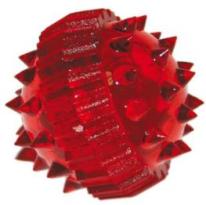 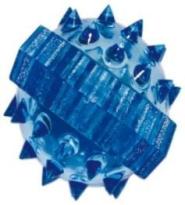 Выполнила воспитатель: 
2-ой ранней группы «Пчёлки»  
Дудченко В.Н
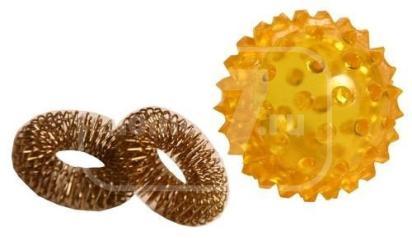 АКТУАЛЬНОСТЬ
За последнее десятилетие увеличилось количество детей с   
     нарушениями    речи.

  Характер речевых патологий часто имеет комбинированную форму,    
     когда одновременно нарушается речь, развитие высших психических    
     функций, состояние общей и мелкой моторики, ориентирование в    
     пространстве, эмоционально –волевая сфера.

  Возникает необходимость в комплексном  преодолении речевых    
     нарушений, наряду с традиционными методами и приёмами   
     использовать нетрадиционные технологии, которые оказывают  
     дополнительное стимулирование речевых зон головного мозга.
СУ–ДЖОК ТЕРАПИЯ
Метод СУ-ДЖОК терапии основан на том, что каждому органу человеческого тела соответствуют биоактивные точки, расположенные на кистях и стопах. Воздействуя на эти точки, можно избвиться от многих болезней или предотвратить их развитие. Су-джок - это метод, проверенный исследованиями и доказавший свою эффективность и безопасность. Эта система настолько проста и доступна, что освоить ее может даже  ребенок. Метод достаточно один раз понять, затем им можно пользоваться всю жизнь.
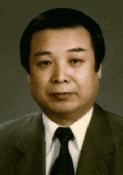 Разработал это направление корейский профессор Пак Чжэ Ву (Park Jae Woo), академик IAS(Berlin), президент Корейского института Су-Джок, президент международной ассоциации врачей Су-Джок (Лондон, 1991г.)
 «Су» - кисть
 «Джок» - стопа
Кисть и стопа являются, по мнению автора системы  Су-Джок, 
«пультами дистанционного управления»  здоровьем человека.
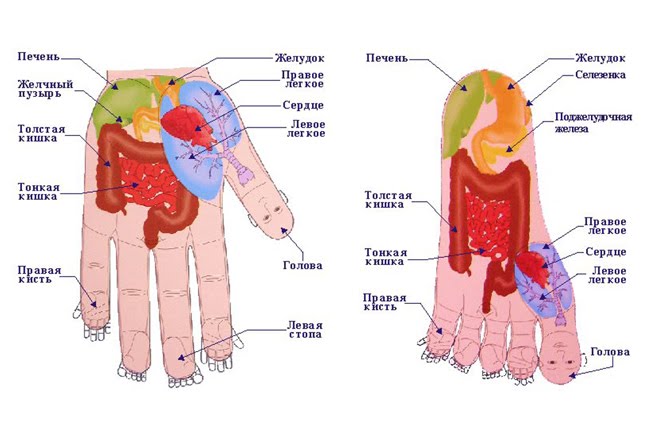 В основе метода Су-Джок лежит система соответствия, 
или подобия, кистей и стоп всему организму в целом.
ДОСТОИНСТВА  СУ-ДЖОК  ТЕРАПИИ
Высокая эффективность
  Абсолютная безопасность
  Универсальность
   Доступность
  Простота применения.
ЦЕЛИ:
Коррекция речевых нарушений с помощью   
     массажеров Су-Джок. 

  Нормализовать мышечный тонус,    
     опосредованно стимулировать речевые
     области в коре головного мозга
ЗАДАЧИ:
нормализовать мышечный тонус, содействуя снижению двигательной     
    и эмоциональной расторможенности;

 воздействовать на биологически активные точки по системе 
    Су – Джок, стимулируя речевые зоны коры головного мозга

 Использовать элементы су-джок терапии на различных этапах работы   
    и этапах занятий по коррекции речи
   
 Развивать психические процессы, совершенствовать навыки    
    пространственной ориентации

 Повысить уровень компетентности педагогов и родителей в  вопросах   
    коррекции речевых нарушений у детей
СРЕДСТВА  СУ–ДЖОК ТЕРАПИИ
Основные:
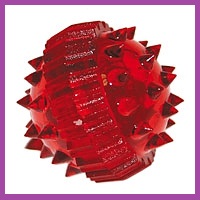 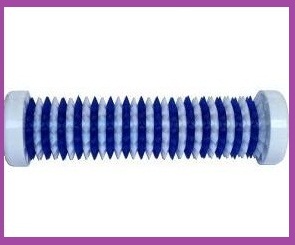 Эластичное кольцо
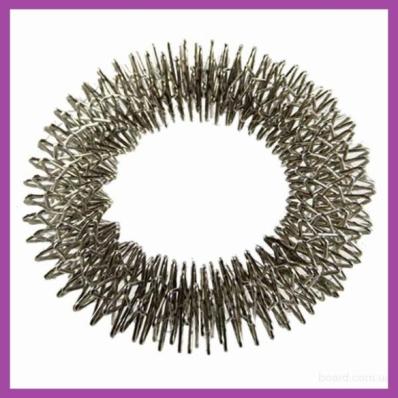 Массажный шарик «Каштан»
Массажный валик
НАПРАВЛЕНИЯ  РАБОТЫ С ИСПОЛЬЗОВАНИЕМ  МАССАЖЕРОВ  СУ-ДЖОК
Выполнение пальчиковой гимнастики
Развитие фонематического восприятия
Выполнение дыхательных и голосовых упражнений
Развитие лексико-грамматических категорий
Развитие 
звуко - буквенного анализа слов
Коррекция звукопроизношения (автоматизация и дифференциация звуков)
Развитие слоговой структуры слов
Развитие 
связной речи
Развитие психических процессов
МЕТОДЫ  СУ–ДЖОК  ТЕРАПИИ
Массаж – основной метод Су–Джок терапии

Цель - активизировать межполушарное взаимодействие, синхронизировать работу обоих полушарий мозга.
ПРИЁМЫ СУ –ДЖОК МАССАЖА
круговые движения шарика между ладонями
  перекатывание шарика от кончиков пальцев к основанию    
     ладони
  вращение шарика кончиками пальцев, 
  сжимание шарика между ладонями, 
  сжимание и передача из руки в руку,
  подбрасывание шарика с последующим сжатием между   
    ладонями
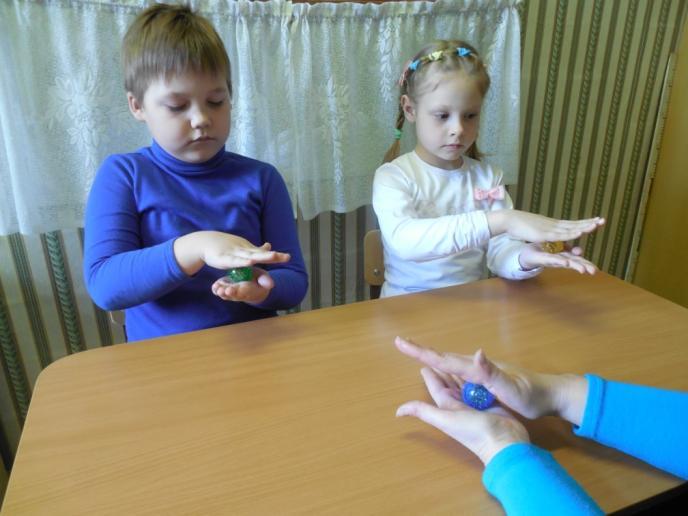 Массаж специальным шариком. 
Прокатывая шарик между ладошками, дети массируют мышцы рук.
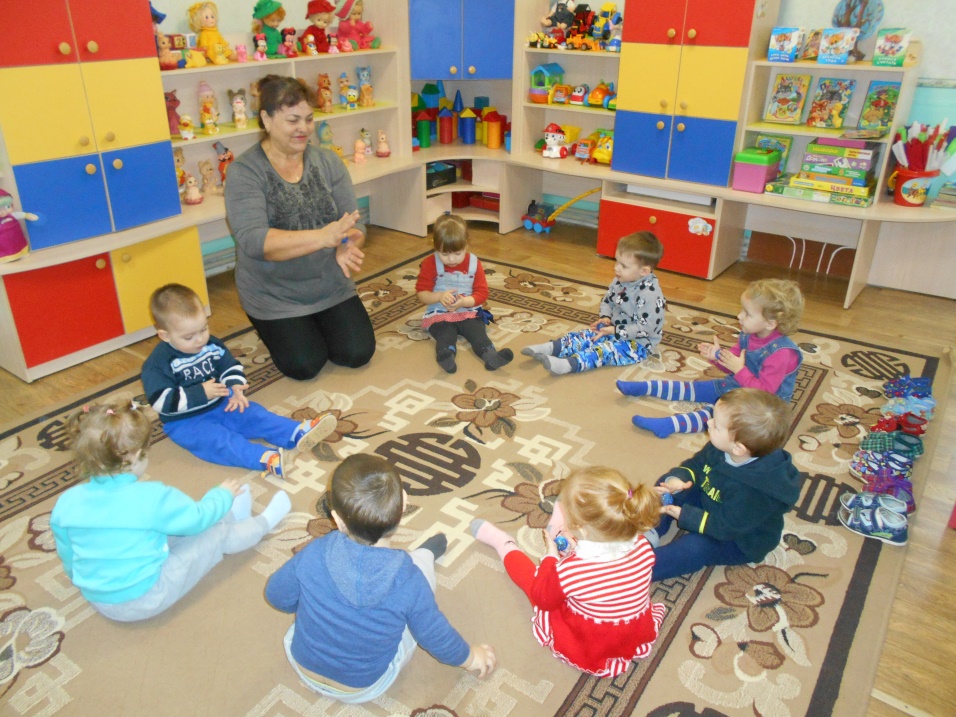 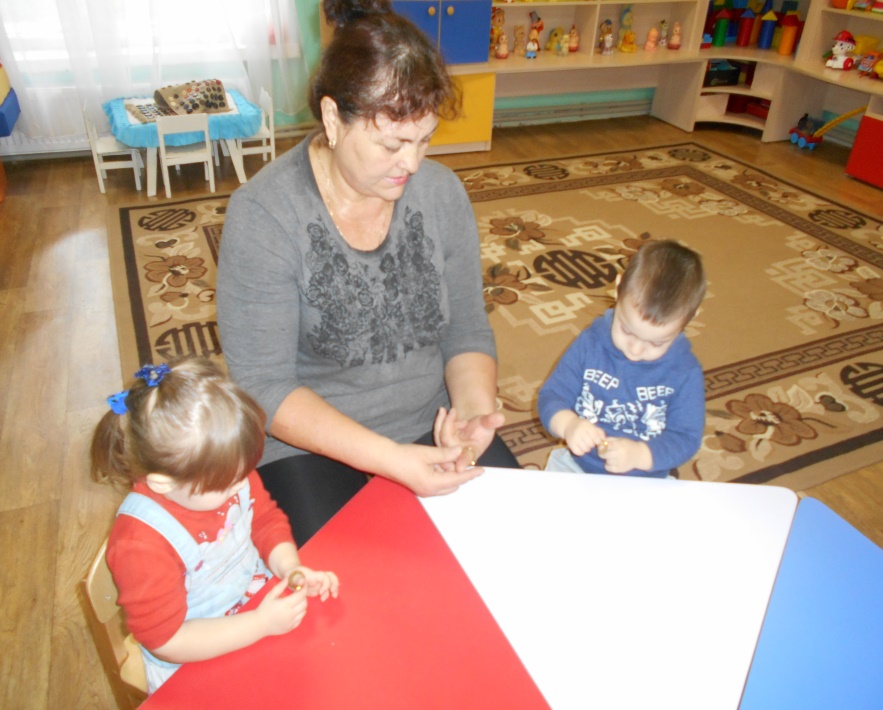 Массаж эластичным кольцом  помогает стимулировать работу внутренних органов.
РАЗВИТИЕ ФОНЕМАТИЧЕСКОГО ВОСПРИЯТИЯ
ПАЛЬЧИКОВАЯ ГИМНАСТИКА
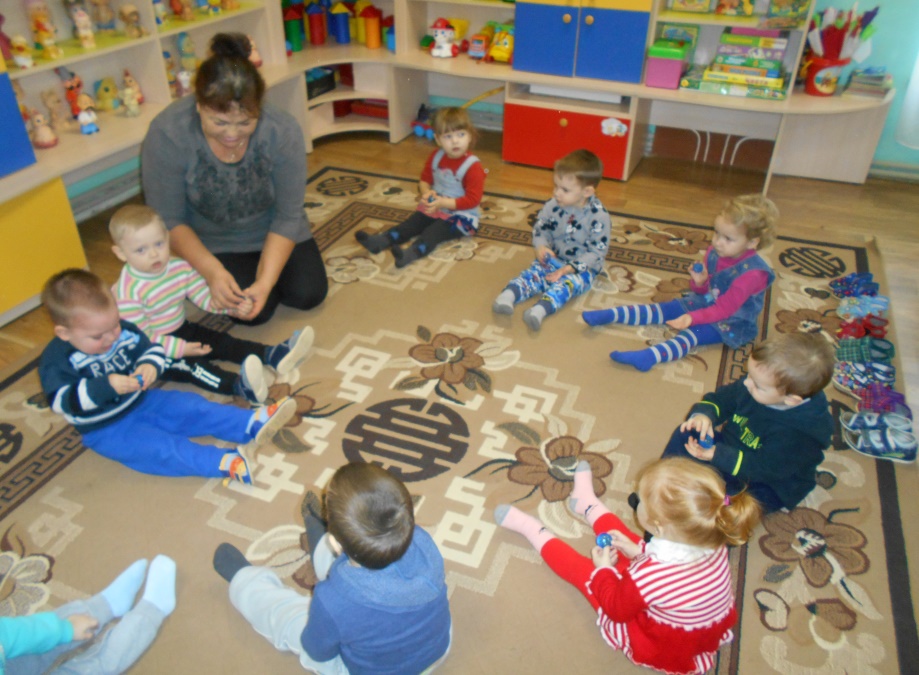 С  Су-Джок шарами
Игры:
«Синий шар кати, согласный звук мне назови»
 «Спрячь шарик в ладонях, если звука «С» нет в слове»
«Мячик сильно посжимаю
И ладошку поменяю»
Использование «Су-Джок» терапии при работе с детьми в  группе «Пчёлки»
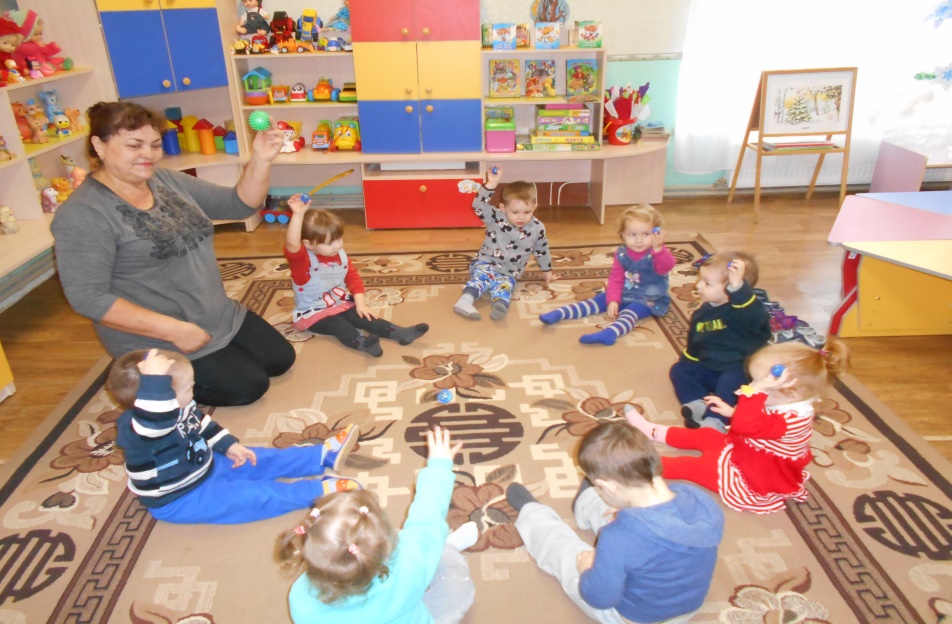 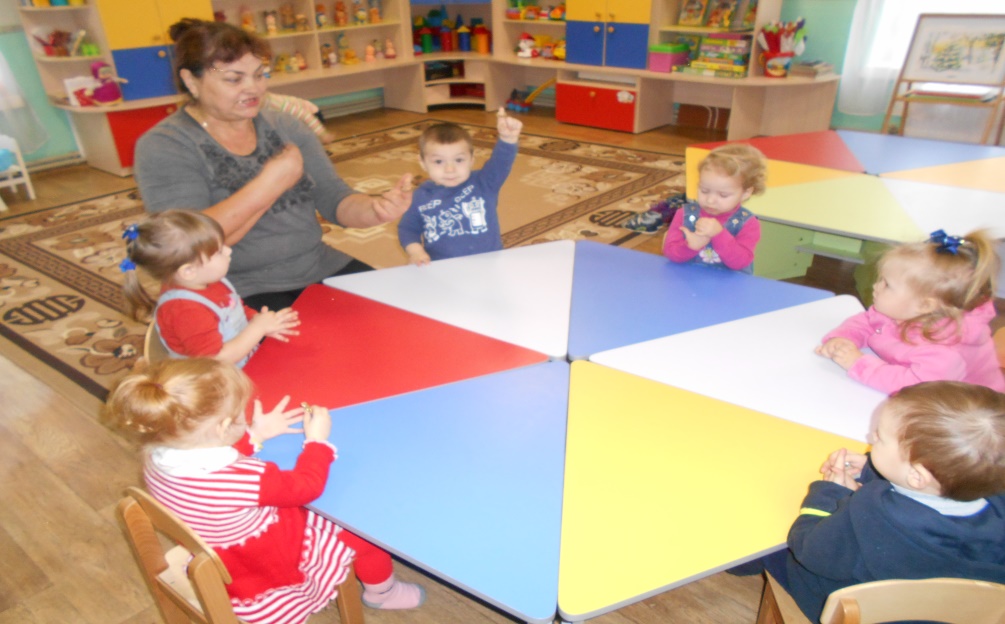 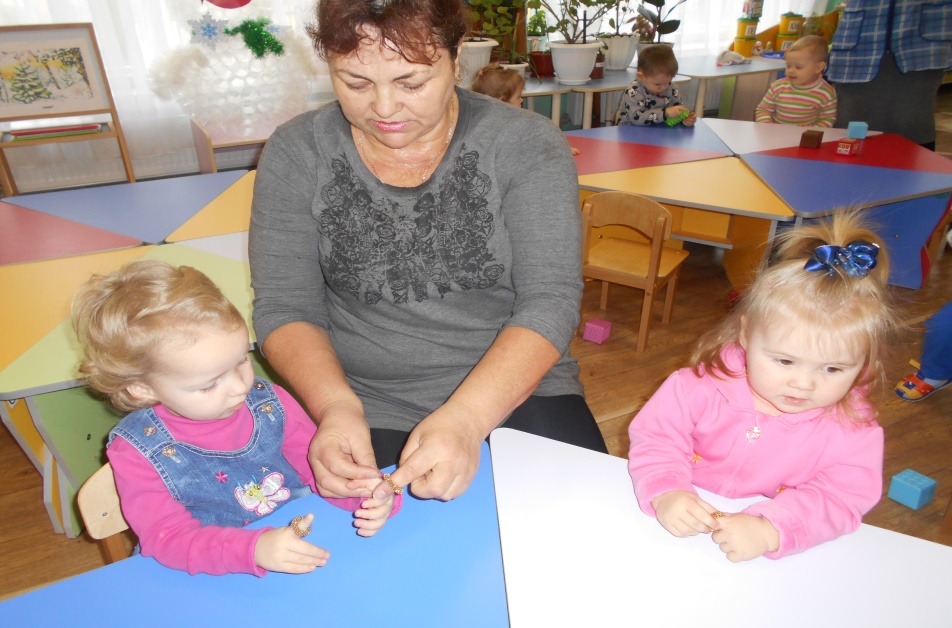 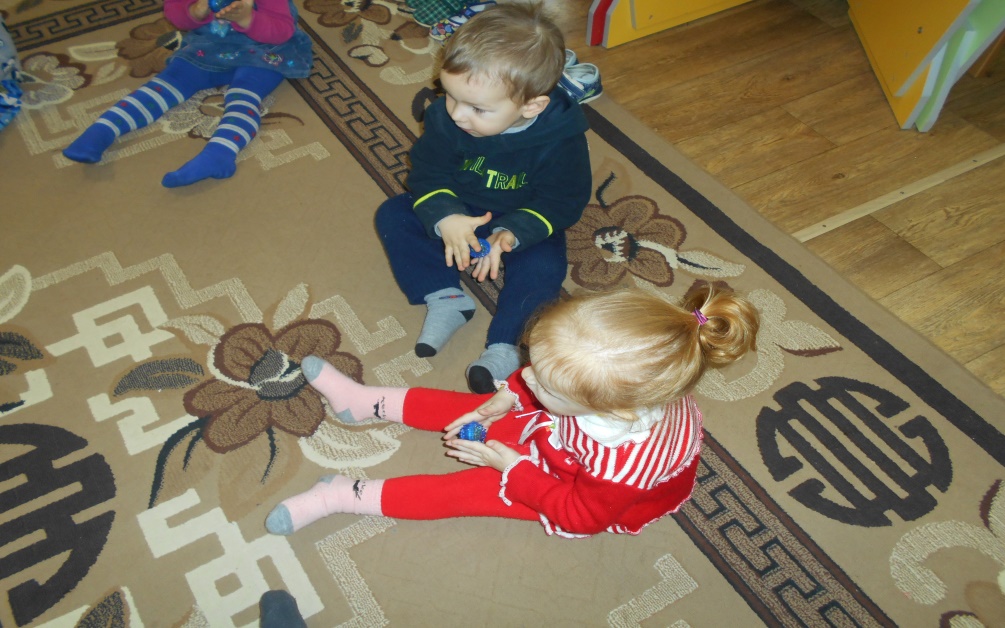 ИграМассаж Су – Джок шарами (дети повторяют слова и выполняют действия с шариком в соответствии с текстом)
Этот шарик непростой, -(любуемся шариком на левой ладошке)Он колючий, вот какой. - (накрываем правой ладонью)Будем с шариком играть - (катаем шарик горизонтально)И ладошки согревать.Раз катаем, два катаем -(катаем шарик вертикально)Сильней на шарик нажимаем.Как колобок мы покатаем, -
(катаем шарик в центре ладошки)Сильней на шарик нажимаем. - (Выполняем движения в соответствии с текстом в правой руке)В руку правую возьмём, В кулачок его сожмём. - (Выполняем движения в 
соответствии с текстом в левой руке)В руку левую возьмём,В кулачок его сожмём.(Выполняем движения в соответствии с текстом)Мы положим шар на столИ посмотрим на ладошки,И похлопаем немножко,Потрясём свои ладошки.
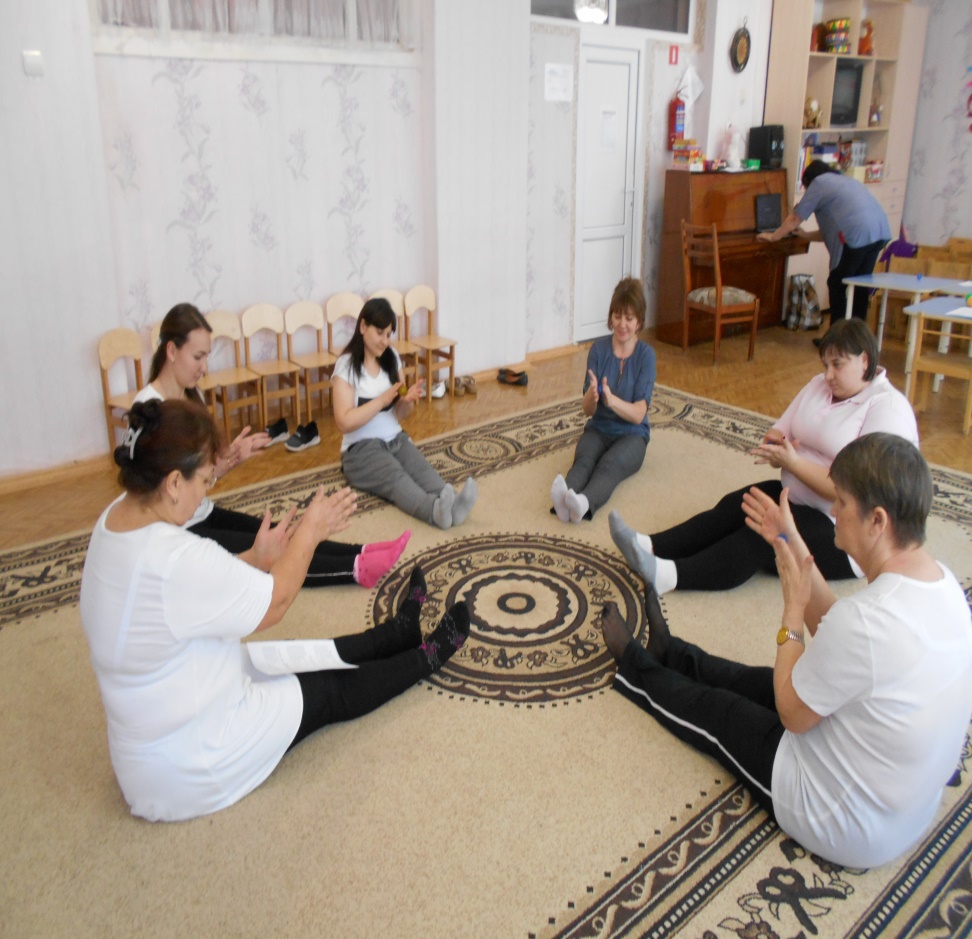 «Приветствие»(поочередно надевать массажное кольцо на каждый палец ноги)
Здравствуй, солнце золотое!
Здравствуй, небо голубое!
Здравствуй, вольный ветерок!
Здравствуй, маленький дубок!
Мы живём в родном краю –
(надеваем колечко на каждый пальчик ноги, начинаем с мизинчика)
Всех я вас приветствую!
(разводим руки в стороны и 
машим друг другу)
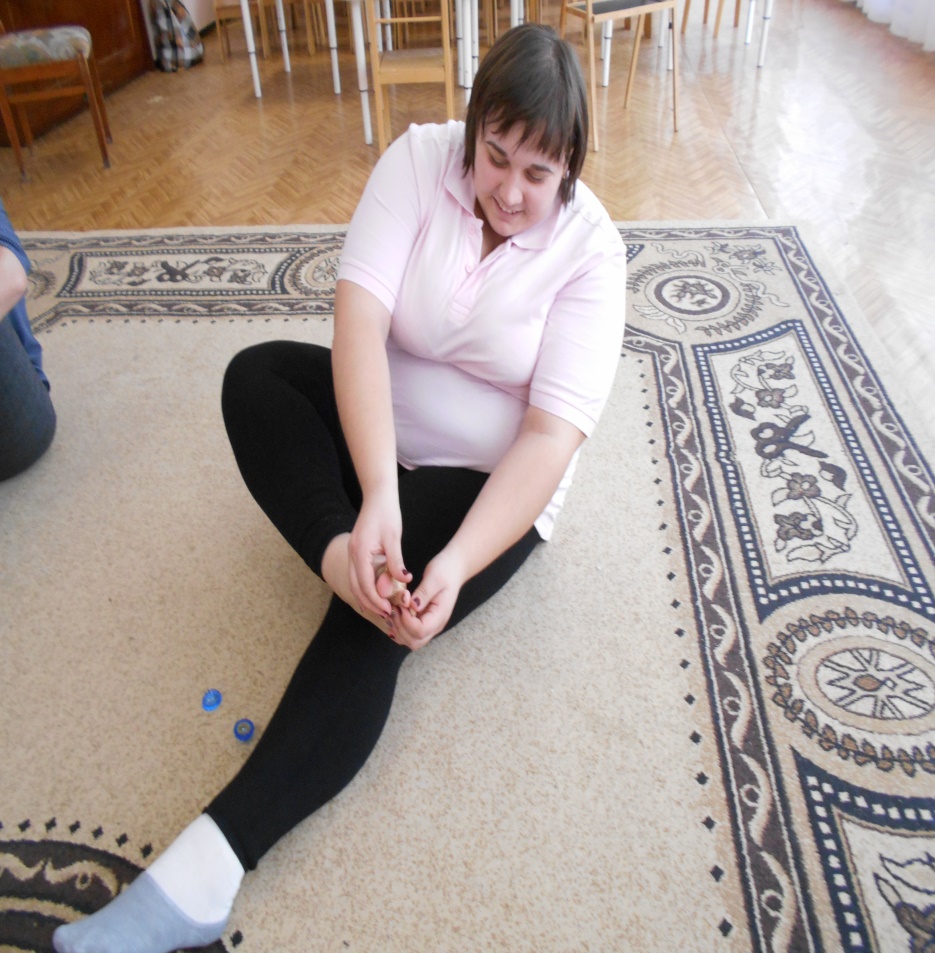 Упражнение  «Огород» с мячиком су-джок
В огород пойдём,
Урожай соберём.
(катаем шарик по стопе вперёд-назад)
Мы морковки натаскаем
И картошки накопаем.
Срежем мы кочан капусты,
Круглый, сочный, очень вкусный.
Щавеля нарвём немножко
(на каждую строчку прокатываем шарик по пальцу)
И вернёмся по дорожке.
(катаем шарик круговыми 
движениями по стопе ноги).
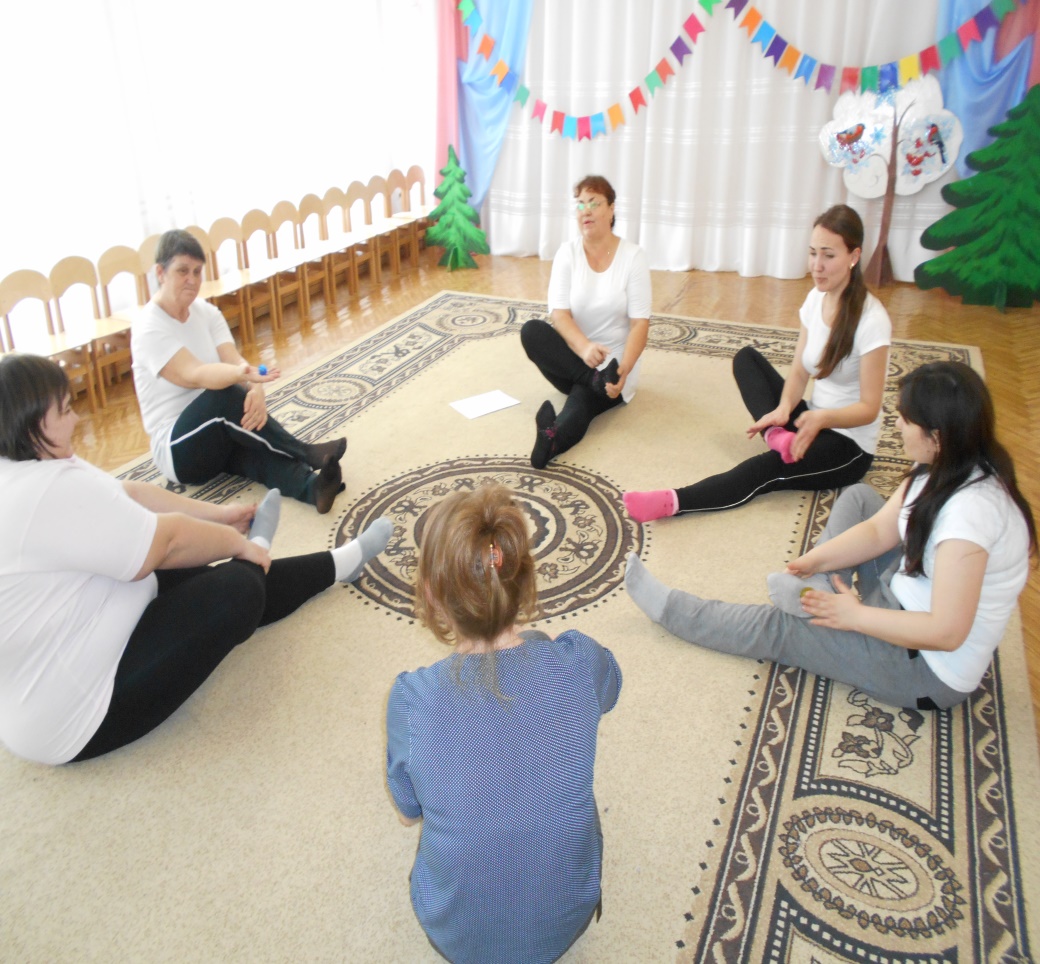 Желаем здоровья, побольше, покрепче, 
Ведь без него не достичь ничего. 
Пусть будет оно, словно чистая речка, 
Бежать под защитой своих берегов. 
И пусть на пути не возникнут преграды,
Пусть будет здоровье прозрачней воды. 
Здоровье - ценнейшая в мире награда, 
Лекарство от горя, печали, беды.
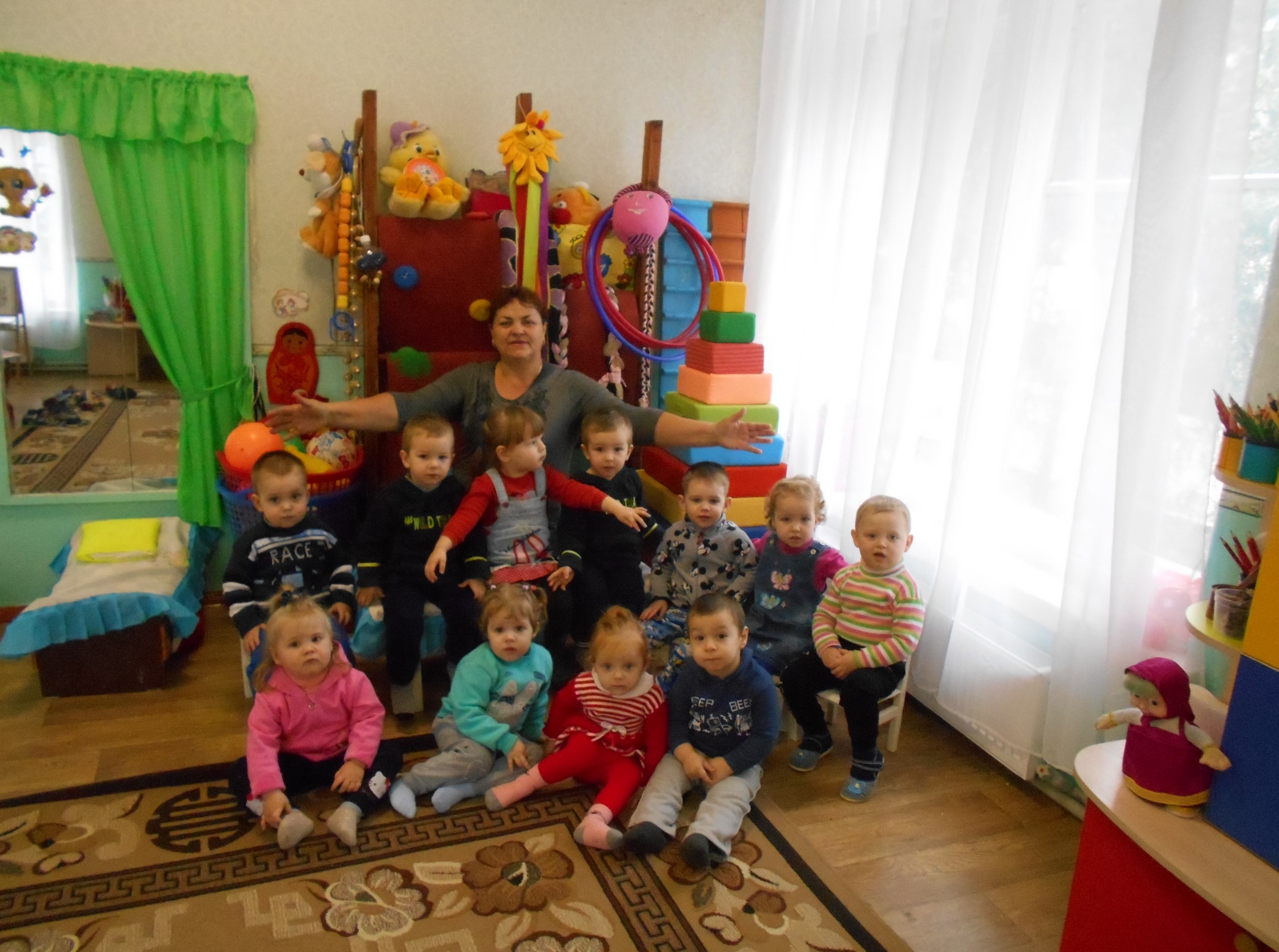 СПАСИБО ЗА ВНИМАНИЕ!